Central Florida Education Ecosystem Database- CFEED
Transfer Success Conversations
Florida Pathways Institute III:
Integrating the Onboarding Experience for Student Success
Miami, September 13th, 2021
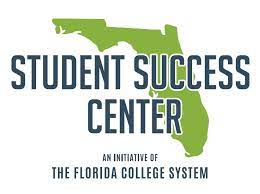 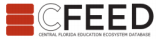 [Speaker Notes: The Central Florida Education Ecosystem Database (CFEED) brings together four public institutions in Central Florida— Orange County Public Schools, the School District of Osceola County, Valencia College, and the University of Central Florida). 

This is an ambitious project that took many years of planning and hard work, until it became a reality in May 2018, thanks to a multi-million dollar grant provided by Helios Education Foundation.

Before CFEED became a reality, there were no educational models that provided a method to collect vast amounts of data between institutions.

The vision was very clear. We needed to create a new model of data sharing among the 4 institutions as a source of information to better understand students and to make decisions that will improve their academic careers. 
*Click*

The main goal was to build the tools and processes to have a silo-free examination of students’ academic lives from Pre-K to post-secondary. These will allow us to identify insights. 
*Click*

There have been many continued efforts to make this project fully functional. We currently have the ability to manage and maintain large amounts of K-12 and higher education data. We use this data and advanced statistical research methods to identify Actionable Intervention Points in the Student Experience.]
Central Florida Education Ecosystem Database- CFEED
History
Description
Goal
Current Capabilities
CFEED (the Central Florida Education Ecosystem Database) is an ambitious project among 4 educational institutions in Central Florida, and a technical partner. Where data is collected, shared and analyzed in a common environment with the purpose of informing decisions to improve students' academic success from PK to Post-secondary education.
To build the tools and processes necessary to provide a silo-free examination of student performance from pre-kindergarten through post-secondary, and begin identification of insights that can be used to provide interventions that will increase student success.
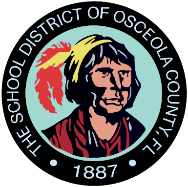 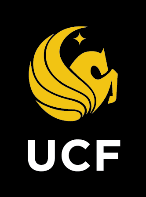 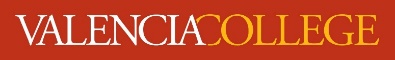 Managing and Synthesizing Institutional Data for Analytic Purposes
Analyzing Longitudinal Student Experiences Qualitatively and Quantitatively
Identifying Actionable Intervention Points in the Student Experience Through Experimentation 
Developing Advanced Measures for Improved Tracking and Monitoring of Student Population Groups
Communicating Findings and Integrating Knowledge Across All Institutions
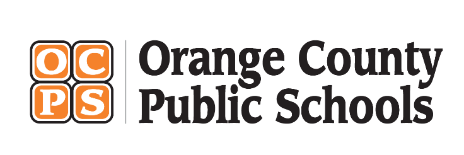 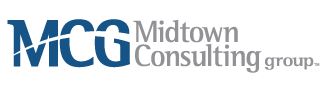 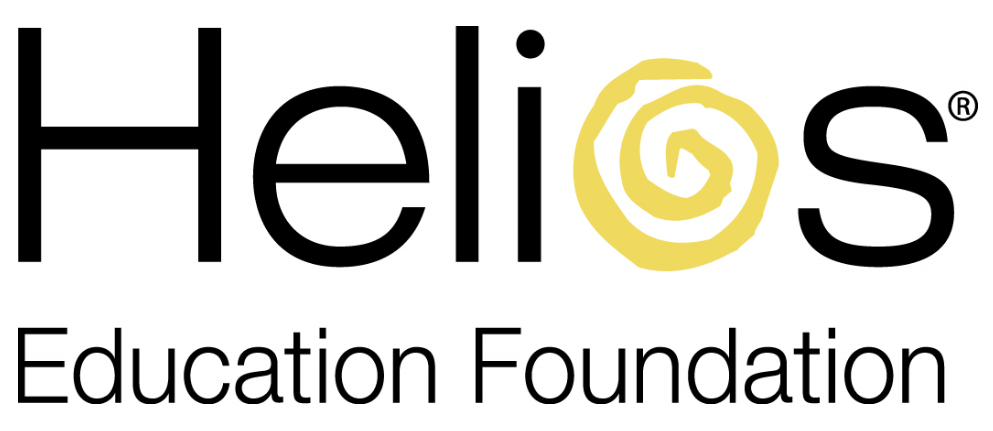 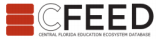 [Speaker Notes: The Central Florida Education Ecosystem Database (CFEED) brings together four public institutions in Central Florida— Orange County Public Schools, the School District of Osceola County, Valencia College, and the University of Central Florida). 

This is an ambitious project that took many years of planning and hard work, until it became a reality in May 2018, thanks to a multi-million dollar grant provided by Helios Education Foundation.

Before CFEED became a reality, there were no educational models that provided a method to collect vast amounts of data between institutions.

The vision was very clear. We needed to create a new model of data sharing among the 4 institutions as a source of information to better understand students and to make decisions that will improve their academic careers. 
*Click*

The main goal was to build the tools and processes to have a silo-free examination of students’ academic lives from Pre-K to post-secondary. These will allow us to identify insights. 
*Click*

There have been many continued efforts to make this project fully functional. We currently have the ability to manage and maintain large amounts of K-12 and higher education data. We use this data and advanced statistical research methods to identify Actionable Intervention Points in the Student Experience.]
CFEED's Research Focus
Transition Points
Middle School
OCPS/SDOC
High School
OCPS/SDOC
College
Valencia College
University
UCF
Research Topics
High School Acceleration
Indicators for College Course Placement
Math Pathways
Dual Enrollment Predictors
Covid Impact in Postsecondary Enrollments
Research Topics
Transfer Shock
Shock Events
Entry Major College Readiness
College Academic Performance Related to University Success
Research Topics
Math Pathways
Science Pathways
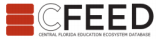 [Speaker Notes: Our research focuses on transitions points between levels of education: Elementary Education to Middle School; Middle School to High School; High School to College; and College to University.

We study and analyze how students’ experiences from a specific educational level can impact the academic success to the next. 
 *Click*

Today, we will focus on transfer students, specifically on their transition from Valencia College to UCF. Remember, before CFEED, these types of analyses were not possible. *Click*

We have listed just a few examples of the research topics that CFEED focuses on. 

Transfer shock, other shock events, entry major college readiness, and college academic performance related to University success.

Now that you have a better understanding of what CFEED IS, we would like to discuss what CFEED DOES. We leverage our unique data and information structure to create research that can lead directly to interventions that increase transfer student success. Today we will be covering three research concepts: Shock Events, Relevant Courses, and Valencia Patterned Risk Score.]
CFEED’s Research Concepts 
Shock Events
Model Overview
Shock Events = Disruptions within a transfer student’s 1st term at UCF that can lead to attrition

Predicting Shock Events is possible through CFEED
We use Valencia Experience combined with how students enter UCF to identify what leads to shock events.

Transfer Students with a shock event in their 1st term at UCF experience negative outcomes at a 2:1 Rate!

Our approach focuses on 6 situations that are measurable at the end of a student's 1st term at UCF.
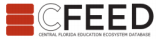 [Speaker Notes: A major component of transfer student success is college/university completion. In order to help better understand what influences students to finish their degree, CFEED has analyzed factors that will lead to attrition. 
**CLICK** 
We have found that there are certain events or disruptions during the transition between college and the university that can lead to attrition. These are called shock events. 

**CLICK** 
Because of the unique nature of CFEED, we were able to use both prior Valencia College institution experience data AND UCF first term experience data to help track their academic momentum and success. 

Through our research, we have found that transfer students with a negative first term experience lead to negative outcomes at a 2 to 1 rate. 

Our model focuses on 6 unique situations that we identify as shock events and have a high probability of leading to attrition.

These situations are ………………. *Clicks*]
CFEED’s Research Concepts 
Relevant Courses
Definition
Logic
Relevant Courses, are courses that we have found to be related to better outcomes at UCF for DirectConnect students when they are taken prior to entry at UCF.  We define a student to be Major Ready when they transfer all relevant courses.
These are courses transferred from Valencia College for a very high percentage of students that completed a Bachelors degree at UCF, but were transferred from a smaller percentage of UCF attritors.  

Relevant Courses Logic:
Only considering courses transferred with a Grade Point => 2.0
% of Completers transferring a course > % of Attritors transferring that course
Completer to Attritor % Difference > 5%
Courses are ranked by size differences in descending order, 1st five courses are chosen

In mostly all of the majors, relevant courses match the UCF specific major pre-requisite courses, and the courses offered by Valencia College in their Degree Pathway that is linked to that UCF major.
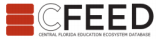 [Speaker Notes: We define relevant courses as courses that have found to better prepared our DirectConnect students to be Major Ready and therefore to be successful at UCF. 

This concept may look a little bit like reinventing the wheel since UCF already states its prerequisites for each major, and Valencia College offers Degree Pathways informing students what are the best courses to take, depending on the major you want to pursue at UCF.
The problem is, that we found out that very few students in Valencia were taking all of the courses listed in the UCF prerequisites or in Valencia’s degree pathways. *Click*

The idea was to find a shorter list of courses that really helped students to succeed once at UCF. The logic behind following this idea was: which courses were brought by the completers at UCF but not by the attritters.
As expected, the courses found as relevant are part of the list of UCF prerequisites and the Valencia Degree pathways. 
Now let’s talk about Valencia’s Patterned Risk Score.]
CFEED’s Research Concepts 
Valencia Patterned Risk
Better and more rigorous academic performance = Lower Risk Score
Longer time to degree = Higher Risk Score
Closely Following Valencia Course Pathway = Lower Risk Score
Higher Numbers of Course Repeats = Higher Risk Score
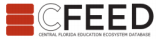 [Speaker Notes: The final research concept that we would like to talk about today is Valencia Patterned Risk Score. This project was unique in that we looked to create a risk assessment score for students who are transferring to UCF. 

**CLICK** The first element of the risk profile is course performance or GPA and course difficulty. The better academic performance and the more rigorous the courses, the lower the risk score.

**CLICK** The second element is how closely the student follows a course pathway at Valencia. This pathway is a set of courses designated by Valencia to help ready a student for a certain major at UCF or other transfer institutions. The more closely a student follows a pathway, the lower the risk score.

**CLICK** The third element of the risk score is course repeat pattern. We have found that higher number of course attempts can be harmful to the student’s overall academic momentum. Thus the higher number of course repeats leads to a higher risk score.

**CLICK** The final element is time to degree. We have found that students who have shorter time to degrees are more successful overall. Because of this fact, longer time to degree leads to a higher risk score.

Before we move on, does anyone any questions?

Now that we have covered the research background for our important transfer success concepts, we would now like to show you some visuals that use this information to actually give concrete student information/insights that will lead to interventions at both UCF and Valencia.]
CFEED
Contacts
Questions about CFEED’s projects?
Druanna Mozingo – dmozingo@valenciacollege.edu
Magdalena Fernández Civil – magdalena.fernandezcivil@ucf.edu
Diana Pienaar - dpienaar@valenciacollege.edu
Questions about CFEED’s Data Architecture?
Michael Holt – mholt@midtowncg.com
Renee White – rewhite@midtowncg.com
Taylor Gibbs – tgibbs@midtowncg.com
General Questions about CFEED?
cfeed@valenciacollege.edu
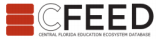